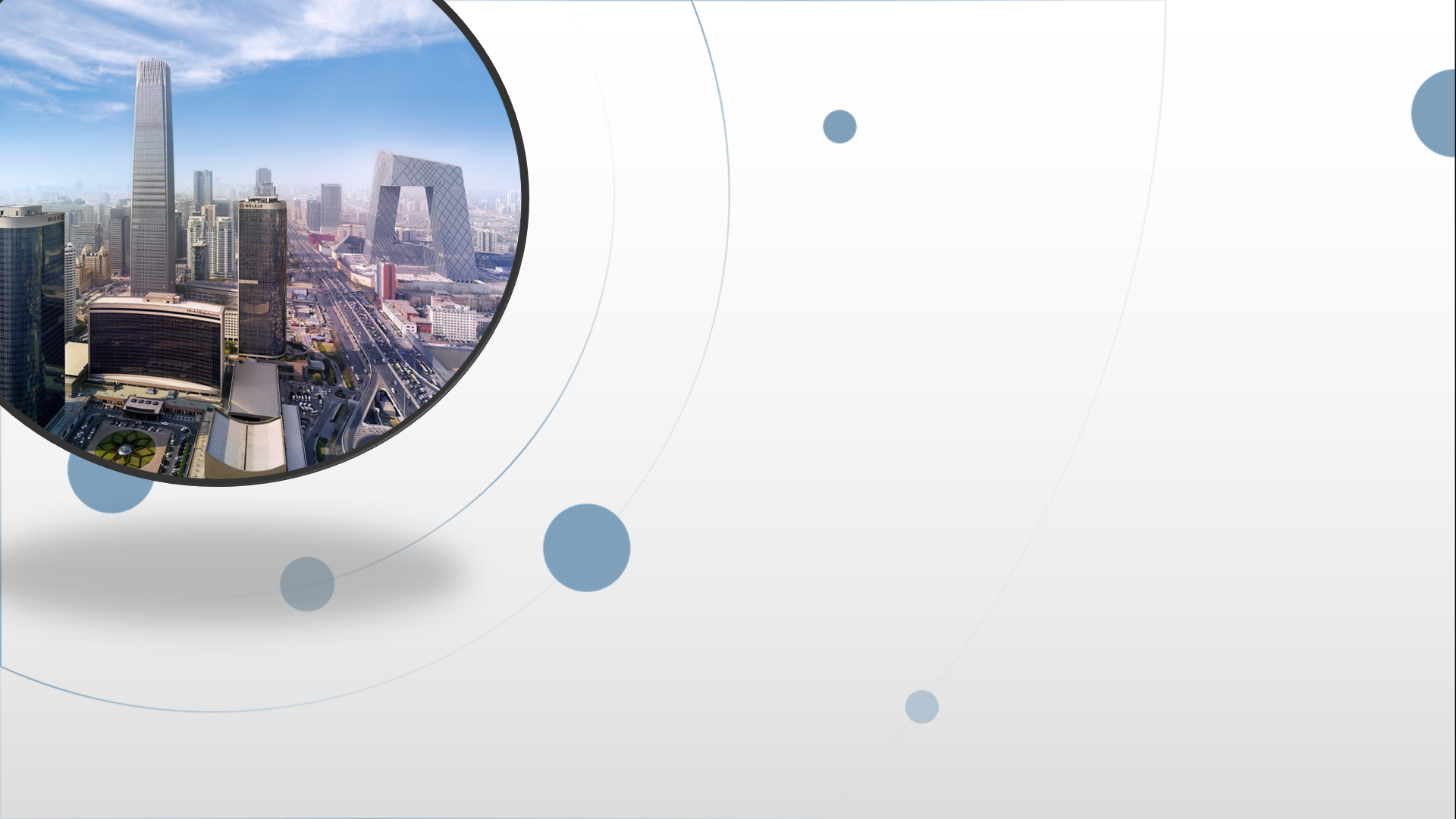 朝阳区线上课堂·高三语文
文学作品阅读备考指导——联系实际拓展应用
中国人民大学附属中学朝阳学校   许 璐
高考真题追踪
【2019北京高考】《北京的大与深》21题
        作者久居北京，对北京文化既有亲切的感性体验，又有学者自觉的理性思考。作者从提笼架鸟的老人、窗外的西山、浏亮的鸽哨声等生活细节感知这座城市的文化精神。试借助这种由表及里的感知方式，来谈谈你对自己所生活的周边世界（如城镇、社区、学校家庭等）的认识与思考。要求：不要透露你所在学校的信息。（7分）
高考真题追踪
【2018北京高考】《水缸里的文学》22题
        作者说：“凝视水缸是我最早的阅读方式，也是我至今最怀念的阅读方式。”实际上，像这样非书本的“阅读”在生活中多种多样。结合你的经历，谈谈你对这类“阅读”的体会。要求：写出具体的“阅读”对象以及获得的体验和感悟。（6分）
题型特征：
        学生在对文学作品的思想内容（情感态度）或表现形式（艺术手法）理解的基础上，联系实际生活经历，阐述认识思考/体验感悟。
【2011北京高考】《祁连雪》19题
         文中说“观山如读史”，作者为什么这样说？请联系你的生活经历或阅读体验，说说从“观山如读史”中获得的启示。（不少于200字）（10分）
【2010北京高考】《海棠花》19题
         第⑧段“ 故乡和祖国虽然远在天边，但是现在它们却近在眼前。我离开它们的时间越远，它们却离我越近”该句表达了作者对于“距离”的怎样的体验？试结合你的成长记忆或读过的文学作品谈谈自己对这一距离体验的感受。（不少于200字）（10分）
命题思路与原则：
“让学生在个人体验、社会生活和学科认知等特定情境中，完成不同学习任务，以呈现学生语文素养的多样化表现。”
“典型任务要多样、综合、开放，考试材料的选择与组合要角度多样，视野开阔，为学生的思考与拓展留有足够的机会与空间。……让学生在复杂情境、多种角度和开放空间中充分展示其富有创造性的个性化的学习成果。” 《普通高中语文课程标准（2017年版）》
“基于知识积累和生活经验对文本意蕴的思考、领悟和探究。”《2019北京高考考试说明》
挑战一：如何高效审题？
【2019北京高考】《北京的大与深》21题
        作者久居北京，对北京文化既有亲切的感性体验，又有学者自觉的理性思考。作者从提笼架鸟的老人、窗外的西山、浏亮的鸽哨声等生活细节感知这座城市的文化精神。试借助这种由表及里的感知方式，来谈谈你对自己所生活的周边世界（如城镇、社区、学校家庭等）的认识与思考。要求：不要透露你所在学校的信息。（7分）
挑战一：如何高效审题？
【2019北京高考】《北京的大与深》21题
        作者久居北京，对北京文化既有亲切的感性体验，又有学者自觉的理性思考。作者从提笼架鸟的老人、窗外的西山、浏亮的鸽哨声等生活细节感知这座城市的文化精神。
试借助这种由表及里的感知方式，来谈谈你对自己所生活的周边世界（如城镇、社区、学校家庭等）的认识与思考。要求：不要透露你所在学校的信息。（7分）
          关键限定——由表及里的感知方式
对生活细节的感性体验
对文化精神的理性思考
【2018北京高考】《水缸里的文学》22题
         作者说：“凝视水缸是我最早的阅读方式，也是我至今最怀念的阅读方式。”实际上，像这样非书本的“阅读”在生活中多种多样。结合你的经历，谈谈你对这类“阅读”的体会。要求：写出具体的“阅读”对象以及获得的体验和感悟。（6分）
          关键限定——生活中非书本的“阅读”
          要求——具体的“阅读”对象
                           获得的体验和感悟
策略一
         
         在题干中快准狠地勾画出关键性限定与要求，明确阅读延伸和思考的方向。
挑战二：如何清晰表达？
【2019北京高考】《北京的大与深》21题
        作者久居北京，对北京文化既有亲切的感性体验，又有学者自觉的理性思考。作者从提笼架鸟的老人、窗外的西山、浏亮的鸽哨声等生活细节感知这座城市的文化精神。试借助这种由表及里的感知方式，来谈谈你对自己所生活的周边世界（如城镇、社区、学校家庭等）的认识与思考。要求：不要透露你所在学校的信息。（7分）
描述周边世界的生活细节+阐发认识与思考


观点+论据+分析
具体事例论据
观点+分析阐述
学生答案示例：
        北京的吃食是最讲究的，体现出北京人对生活的珍重。（观点）冬天要储白菜，涮肉要起紫铜锅，过年要腌雪里蕻、做肉皮冻；夏天要仔细和芝麻酱拌凉面，取荷叶冰杨梅和樱桃；春卷春饼，秋贴秋膘……（论据：生活细节举例） 一切的一切无不贯彻着讲究二字，严丝合缝地守着时令，细致的工序，近似执拗的习惯，是对生命的庄重与恭敬，体现出生活中的仪式感。这种对吃食的讲究，源于千年古都刻入骨髓的文化印记，更是作为“人”本身对生活保持的生生之心。（分析：阐述认识与思考）
策略二

         根据题干的限定和要求，梳理基本答题思路/层次。
挑战三：如何增加亮点？
【2018北京高考】《水缸里的文学》22题
         作者说：“凝视水缸是我最早的阅读方式，也是我至今最怀念的阅读方式。”实际上，像这样非书本的“阅读”在生活中多种多样。结合你的经历，谈谈你对这类“阅读”的体会。要求：写出具体的“阅读”对象以及获得的体验和感悟。（6分）
画面感：有细节
参与感：独特性
升华感：有深度
【2019北京高考】《北京的大与深》21题
        作者久居北京，对北京文化既有亲切的感性体验，又有学者自觉的理性思考。作者从提笼架鸟的老人、窗外的西山、浏亮的鸽哨声等生活细节感知这座城市的文化精神。试借助这种由表及里的感知方式，来谈谈你对自己所生活的周边世界（如城镇、社区、学校家庭等）的认识与思考。要求：不要透露你所在学校的信息。（7分）

         描述周边世界的生活细节

        阐发认识与思考
——具体、丰富的细节
——独特、深刻的思考
学生范例一：《水缸里的文学》22题
        故乡的小山村里有一颗苍老的黄角兰树，儿时的我第一次回去便被那一树繁花散发出的异香所吸引，每天总会坐在树下往上看，数它的开放的花朵，它成为我的阅读对象。（描述具体对象）  无论我在哪里，想到故乡，总有一棵充满幽香的树在心灵深处开花，历经人事变迁，树旁的的旧屋已经荒废，但那棵树依然屹立。它提醒着我世间仍有纯粹而美好的事物，让我的故乡成为一个实体，而非一个符号，寄托着我深埋心底的乡思。 （体验感悟）
亮点——描述细腻生动；感悟独特真挚
学生范例二：《水缸里的文学》22题
       小时候，凝视天空中云彩的变化是我独特的阅读方式，云彩的形状随风而变，形态各异，有时又直接消散，无迹可寻。（描述具体对象） 它的多变让我尽情驰骋想象力，而它的消失又让我惆怅。（体验） 这类阅读给儿时的我以直观的想象课堂，它让思想遨游，启迪智慧。同时，“彩云易散”又带给我更多的哲思，对“消逝”的思考已然在我幼小的心灵里萌芽。（感悟）
亮点——描述具体有画面感；感悟独特有深度
学生范例三：《水缸里的文学》22题
         我“阅读”的对象是一段几乎只剩下土坎的古城墙。古城墙历经千年风雨，据考有可能是秦长城的一部分。抚摸墙壁，砾石粗糙，风沙的腥味昭示着它曾见证过驼铃悠扬的商队，见证过惊心动魄的战火。我所目视的残垣，有可能是当年李牧纵马跃过的，是让匈奴大军不敢向前只得悻悻退去的。它引发了我无限的想象与好奇，让我的思绪打通时空今古，读出一个不羁的千古英雄梦。
亮点——选材脱俗有文化
学生范例四：《北京的大与深》21题
        我的学校里有一个优美清新的小花园，是同学们课余放松的好去处。花园中的玉兰树在四季更迭中变换四时之景，春天盎然开放，夏季郁郁青青，秋冬落寞萧条。这一切给同学们带来直观的生命课堂——万物有其生长的规律，有花团锦簇时，也有衰落凋零时。生活也是如此，有坦途也有逆境，而我们要保持平和的心态，宠辱不惊，厚积薄发，用热情去迎接每一次绽放，方不辜负生命。
亮点——认识思考有高度
策略三

选择生活素材——新颖、脱俗有文化
描述亲身经历——具体、细腻有画面
阐发思考感悟——独特、深刻有高度
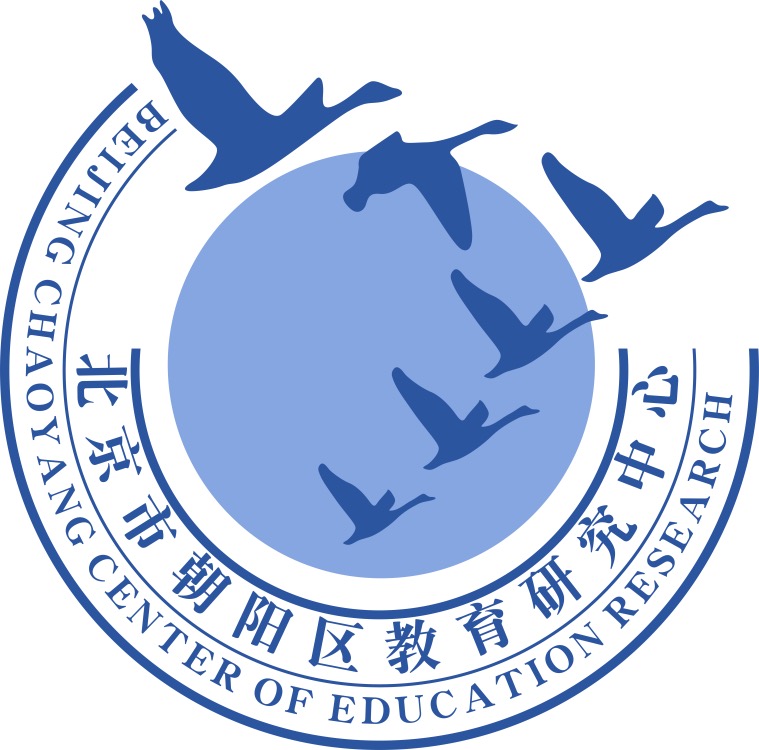 谢谢您的观看
北京市朝阳区教育研究中心  制作